Nursing, Inclusive Excellence, and our Future
Jeffrey R. Ash, Ed.D. 
Associate Dean, Diversity and Inclusion
Assistant Professor
University of Maryland, Baltimore, School of Nursing
United States and Maryland
Maryland
Population 6 million 
Female 51.5%
Over Age 65 14%
White 58%
Black /African American 29%
Hispanic 8%
Asian 5 %
2 or more Races, and identifying as other <2%
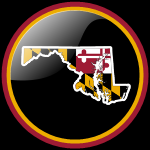 Diversity and InclusionWhat we know
According to the U.S. Census Bureau, individuals from ethnic and racial minority groups accounted for more than one third of the U.S. population (37%) in 2012. 
Projections pointing to minority populations becoming the majority by 2043, professional nurses must demonstrate a sensitivity to and understanding of a variety of cultures to provide high quality care across settings.
2043

Why does this matter in Nursing and Healthcare ?

What can we do ?

What should we do ?
Inclusive Excellence  Minority
Now
…The Future
Minority
The smaller in number of two groups constituting a whole
Men
LGBTQ
People of color
Veterans
Bilingual
Seeing beyond characteristics and physical traits
Healthcare 2K43
What can we do

Looking beyond the physical and or cultural characteristics (that accompany Minority)
Minority group is categorical in nature by those who exhibit the physical  or behavioral characteristics 
Conditioned by numerical relationships and political power

NO LONGER COUNTING PEOPLE
Minority 
Should not describe a smaller number in relation to another but  Minority is where you are, and should be used to describe the gap-space between the health care provider and the person receiving the care

Recondition our thinking on characteristics and considering people and all their uniqueness- and bridging the gap between their uniqueness and yours
Growing Diversity and Inclusion in NURSING
Maryland
Population fairly evenly split Male /Female 

Over 90 % RN’s Female
Less than 10% Male
Over 80% are White
Black, Hispanic, Asian, American Indian
7.1%, 4.2%, 3.3%  0.7%
Demographics changing

Whose getting older is changing


Where RN’s work will be more diverse


Ideally demographics of RN’s will reflect those of the State, and the projected demographics
Bridging the Gaps- Goals
Nurses / Healthcare professionals CARE
Increase Leadership in Nursing of Men, and all under-represented groups by 10-20% over the next 5-10 years
Seek out mid-career employees with training and education on Nursing
  Remember 2043
Goals
Build a deeper knowledge base, and increase understanding and reach in all healthcare settings 

Build, create, partner, in growing training and cultural competence opportunities in hospitals by 10 % around the State of Maryland’s hospitals and healthcare outlets, and those places where RN’s are actually working  over the next 5 years

73 Hospitals in Maryland Strategically Find 7
Goals continued
Membership Associations should partner, align, and work in more of a collaborative nature rather than around their individual organization and mission
Remove the competitive tone, to one of collaboration and dialogue
As we continue to ensure that the RN population is Bachelors Degree prepared ensure that a growing percentage is bilingual over the next 5-10 years. 10-15%
Goals
Continue to promote Nursing as S.T.E.M.(N)
Offer more opportunities for foreign language courses and trainings 
Continue with pipeline and early interventions with youth (develop and track data to see if these are leading to Nursing careers and Educational opportunities)
They feel good, but do they really work-we need to know
What can you do NOW
Begin investing in yourself and unpacking your own bias / belief structure
Invest in language and cultural competence courses
Embrace safe space training in and out of classrooms
Materials, symbols, and building artifacts in and around organizations should represent diversity and inclusion
What you can do now
Be meticulous in talking to patients, students, staff, and listening to them- There is an intrinsic value in truly connecting  
If you believe in the importance of empathy and respect –create a space for that AND think of other areas where decision making pressure(s) can be relieved
ARE YOU PREPARED AND OR PREPARING THE NEXT GENERATION OF NURSING LEADERS FOR 2043
“ If you want to go fast go alone; If you want to go far go together”
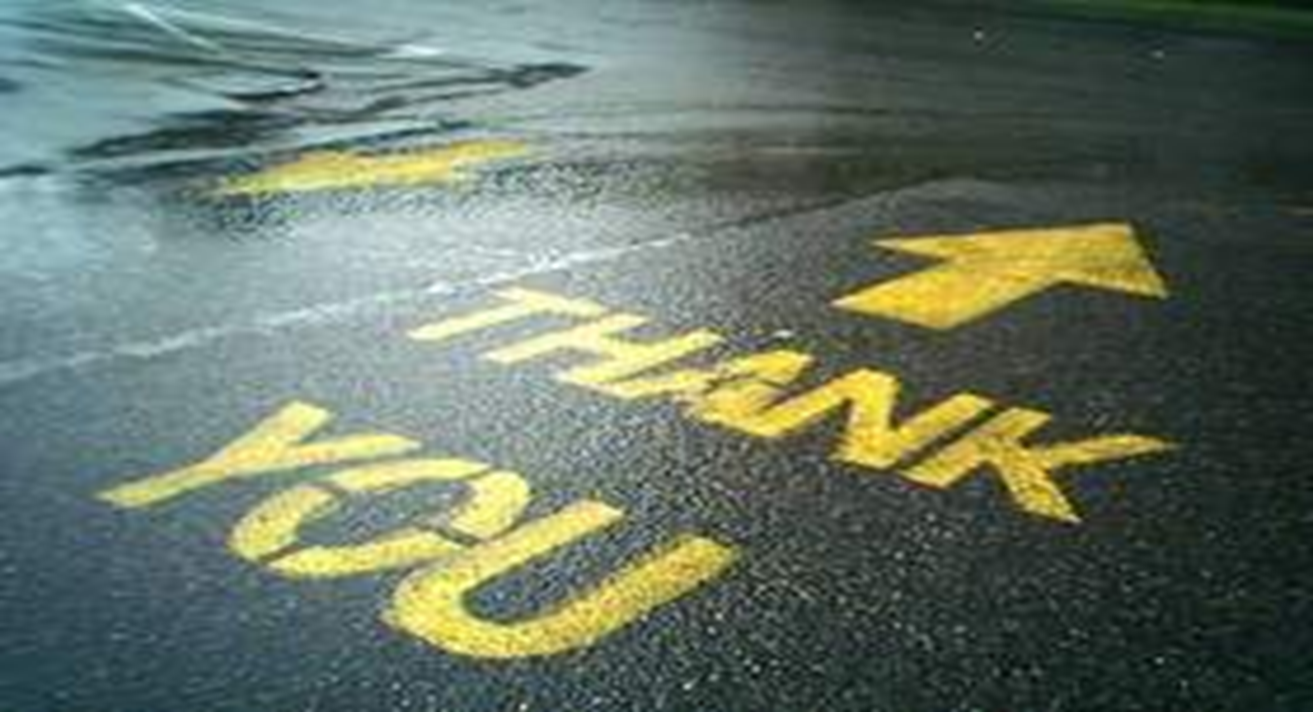 IF YOU WANT TO GO FAST GO ALONE; IF YOU WANT TO GO FAR, GO TOGETHER